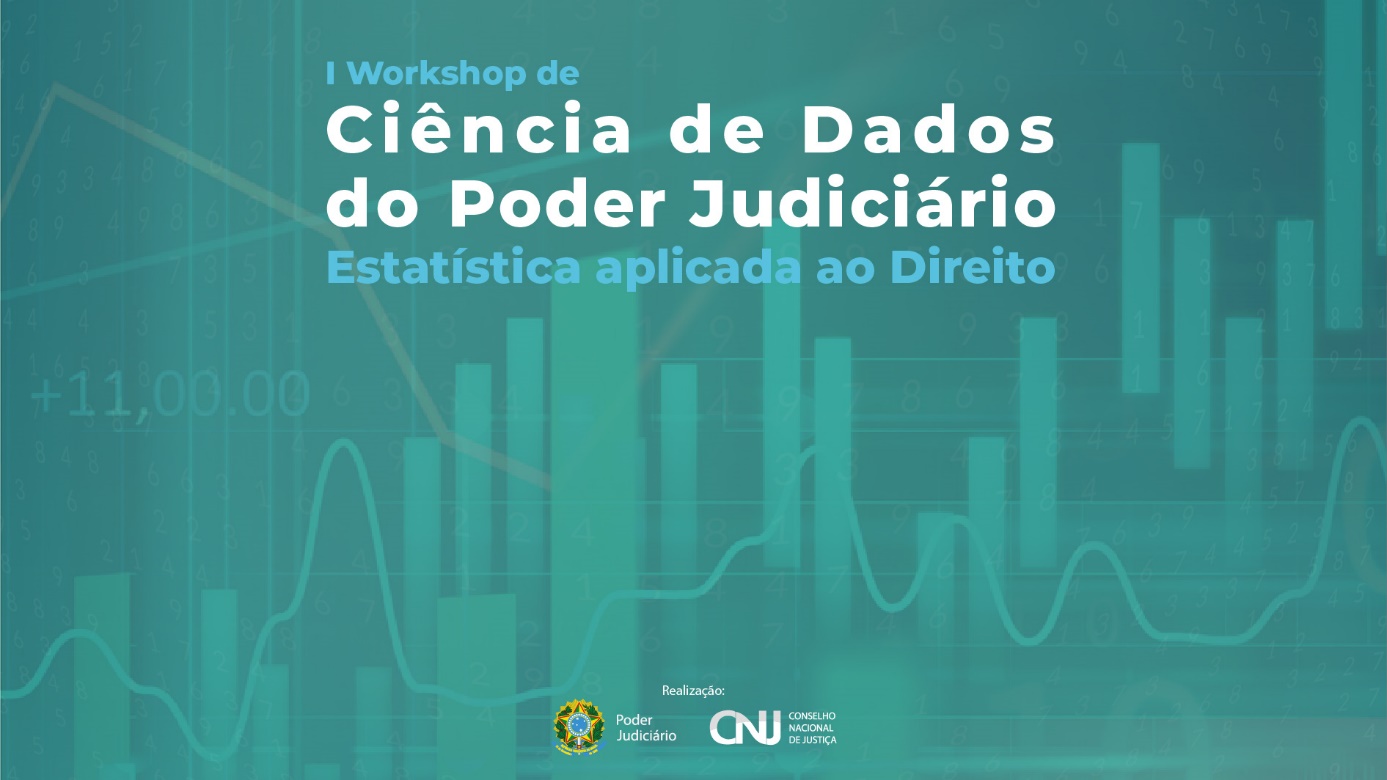 Sinapses: modelos de Inteligência Artificial, potencialidades e aplicações no Poder Judiciário
O Projeto
Acordo de cooperação técnica nº 42/2018 com TJRO
Integrar o SINAPSES ao portfolio de sistemas do CNJ
Criação do Laboratório de Inovação para o Pje - Inova PJe e o Centro de Inteligência Artificial aplicada ao Pje: Portaria 25/2019
Customização do SINAPSES para atuar como plataforma, em nuvem e como serviço
Implementação da arquitetura do CODEX, destinado a servir como ferramenta de extração de dados e textos para formar datasets
Treinamento de servidores e magistrados
O SINAPSES
Funcionalidades
Hospedar modelos de inteligência artificial
Permitir o treinamento de modelos em aprendizagem assistida
Oferecer a IA como serviço para o PJe, por meio de APIs
Auditar os modelos durante sua utilização
Permitir que cada tribunal possua um domínio para treinar seus modelos (sandbox) e publicá-los
Objetivos
Criar um ecossistema de inteligência artificial para o PJe direcionado a:
Favorecer a produção em larga escala de IA
Apoiar a jurisdição
Estágio atual
Em produção
Vários modelos disponíveis
Webinar para implementação de modelos no PJe e configuração do CODEX
Codex
Solução para organizar o dataset: metadados e documentos
Segunda fase do projeto DATAJUD
Disponível para todos após a validação das bases processuais atuais
Inicialmente será utilizado no PJe

Endereço: https://docs.pje.jus.br/projetos/sinapses/sinapses-manual.html